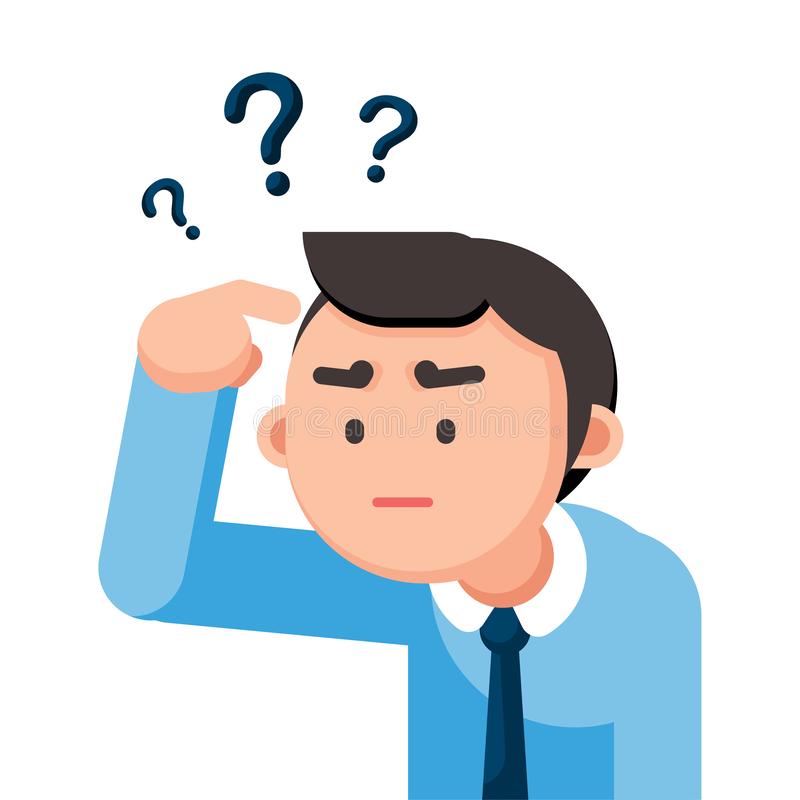 Practice FRQ
Assume that the economy of Narvaizville has an actual unemplooyment rate of 7%, a natural rate of unemployment of 5%, and an inflation rate of 3%.
Assume that the economy of Narvaizville has an actual unemplooyment rate of 7%, a natural rate of unemployment of 5%, and an inflation rate of 3%.
Using the numberical values given above, draw a correctly labeled graph of the short-run and long-run Phillips curves.  Label the current short-run equilibrium as point B.  Plot the numberical values above on the graph
Assume that the economy of Narvaizville has an actual unemplooyment rate of 7%, a natural rate of unemployment of 5%, and an inflation rate of 3%.
Using the numberical values given above, draw a correctly labeled graph of the short-run and long-run Phillips curves.  Label the current short-run equilibrium as point B.  Plot the numberical values above on the graph
LRPC
inflation
B
3%
SRPC
5%
7%
Unemployment
Assume that the economy of Narvaizville has an actual unemplooyment rate of 7%, a natural rate of unemployment of 5%, and an inflation rate of 3%.
Using the numberical values given above, draw a correctly labeled graph of the short-run and long-run Phillips curves.  Label the current short-run equilibrium as point B.  Plot the numberical values above on the graph
Assume that the government of Narvaizville takes no policy action to reduce unemployment.  In the long run, will each of the following shift to the right, shift to the left, or remain the same?
Short-run aggregate supply curve.  Explain
Long run Phillips crve
LRPC
(b)(i) SRAS will shift to the right.  During a recession wages go down and all.  This lowers the price of inputs and allows suppliers to supply more.

(ii)  LRPC never moves
inflation
B
3%
SRPC
5%
7%
Unemployment
(c) Identify a fiscal policy action that could be used to reduce the unemployment rate in the short run.
The Government could lower taxes, raise government spending or do some combination of these things.
LRPC
inflation
B
3%
SRPC
5%
7%
Unemployment
(d)  Draw a correctly labeled graph of aggregate demand and short-run aggregate supply, and show the impact on the equilibrium price level and real gross domestic product (GDP)  of the fiscal policy action identified in part (c).
LRPC
inflation
B
3%
SRPC
5%
7%
Unemployment
(d)  Draw a correctly labeled graph of aggregate demand and short-run aggregate supply, and show the impact on the equilibrium price level and real gross domestic product (GDP)  of the fiscal policy action identified in part (c).
SRAS
LRPC
Price Level
inflation
PL2
PL1
B
AD1
3%
AD
SRPC
Real GDP
Y1
Y2
5%
7%
Unemployment